Δισκοπρίονα
Circular Saws
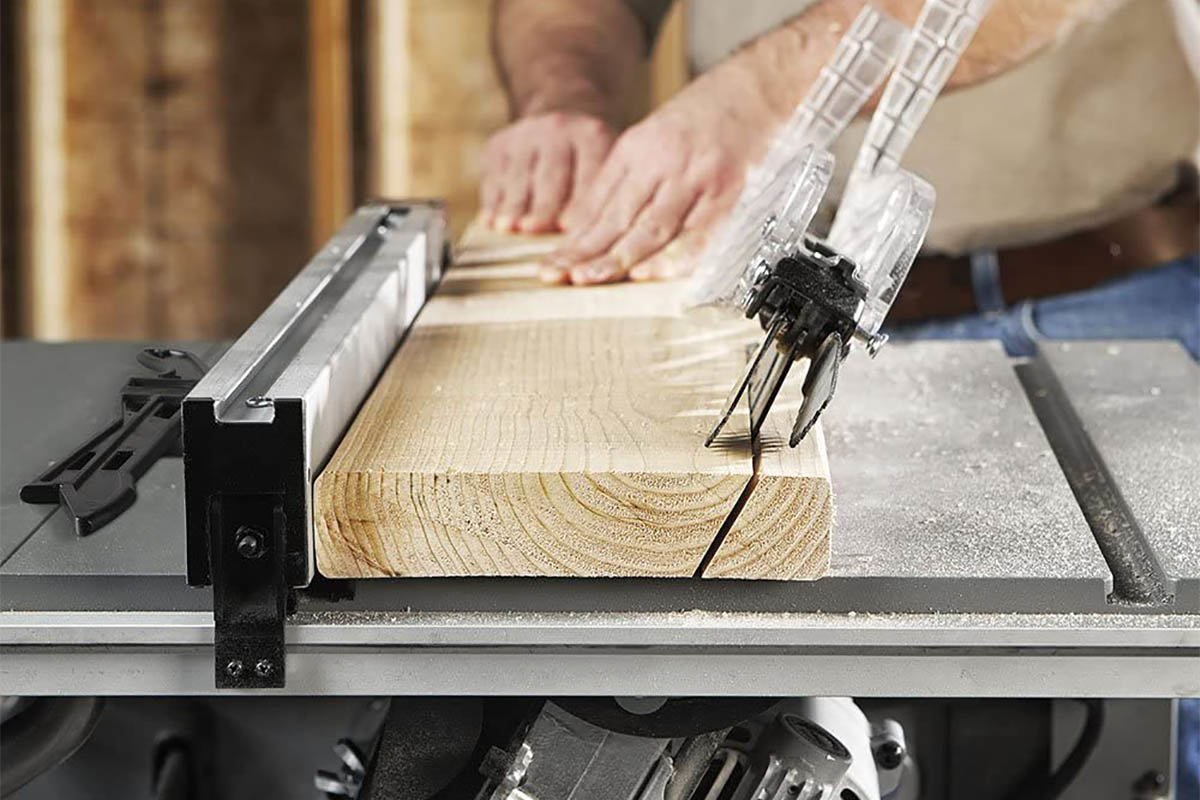 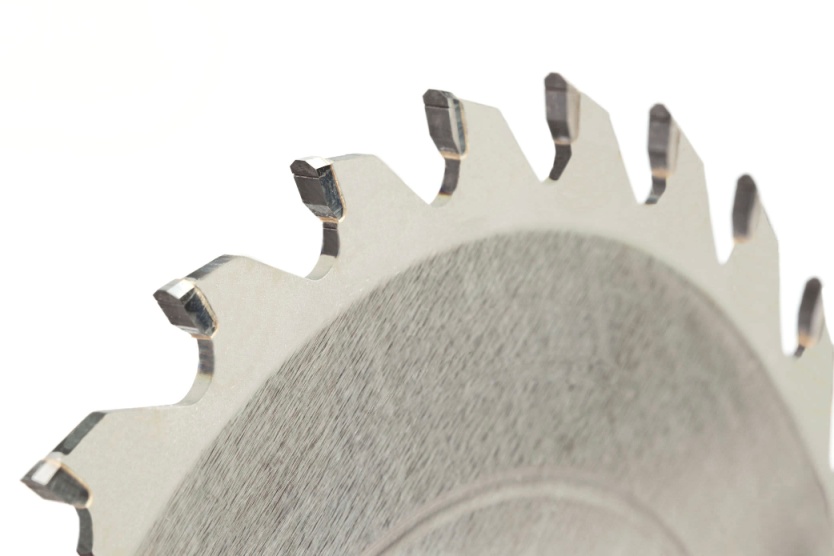 https://empire-s3-production.bobvila.com/
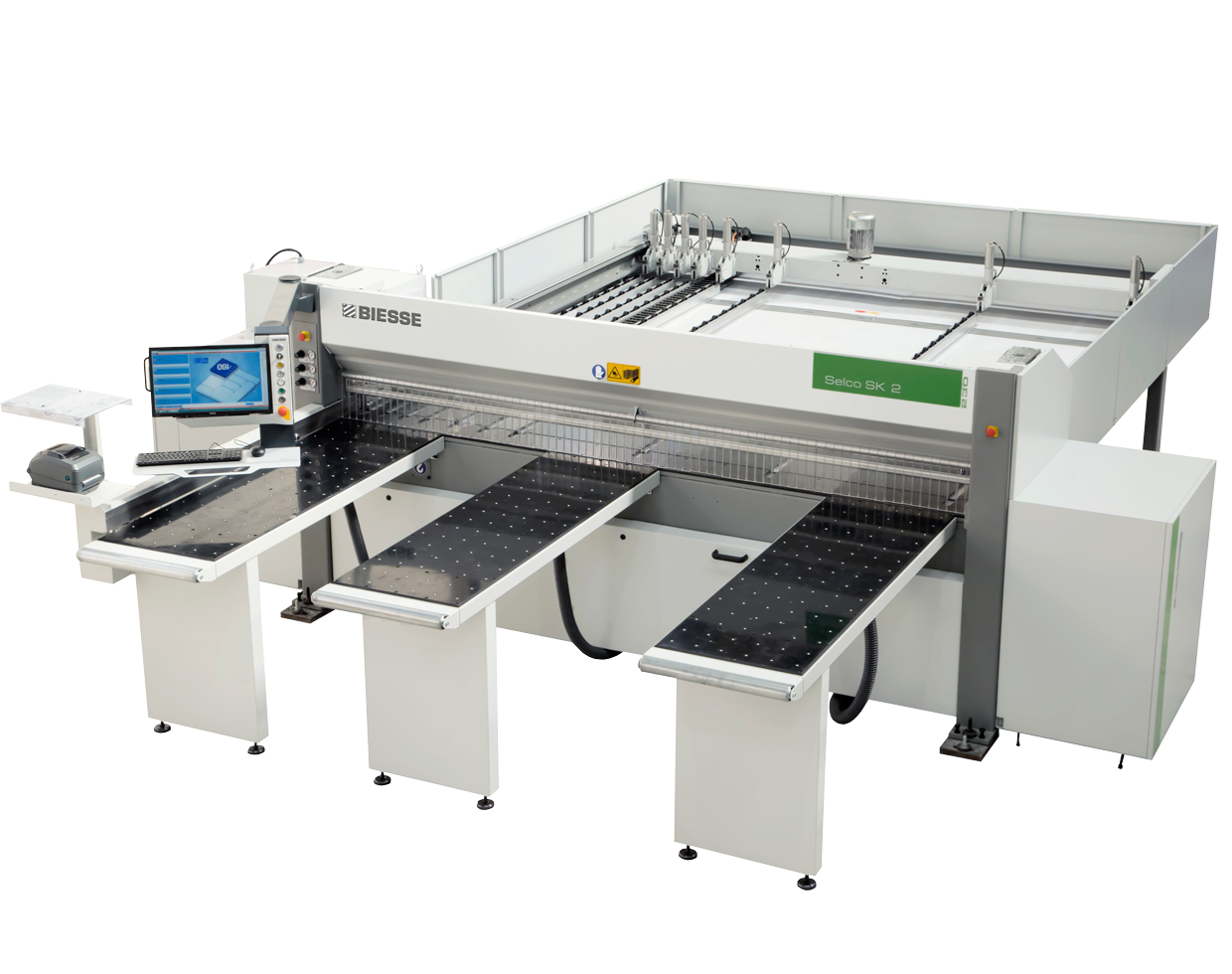 Τύποι δισκοπρίονων
Τεμαχιστική ξυλοπλακών
https://www.biesse.com/
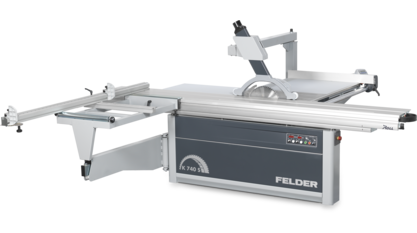 Γωνιάστρα
https://www.felder-group.com/
Τύποι δισκοπρίονων
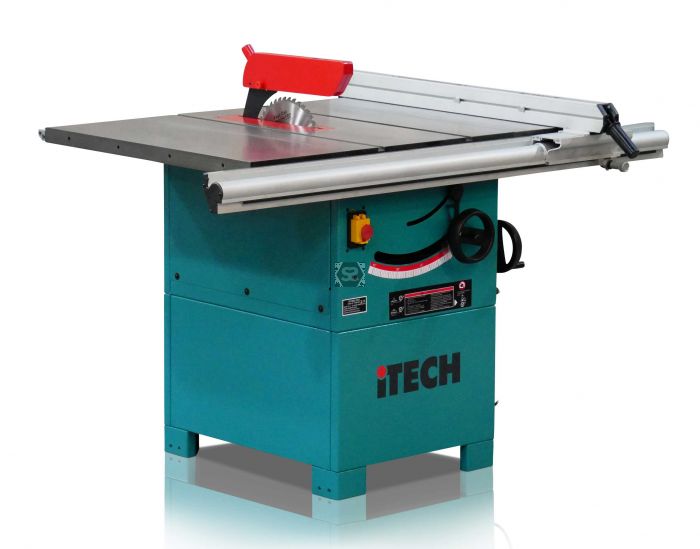 Επιτραπέζιο δισκοπρίονο
https://www.scosarg.com/
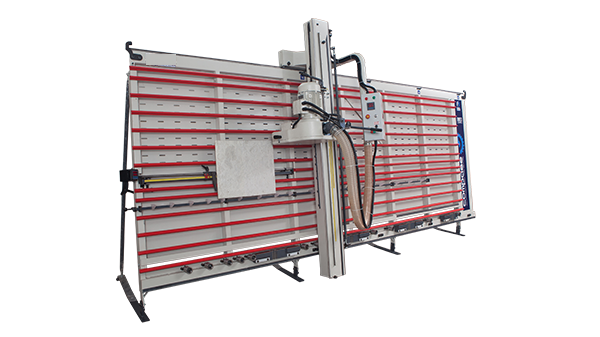 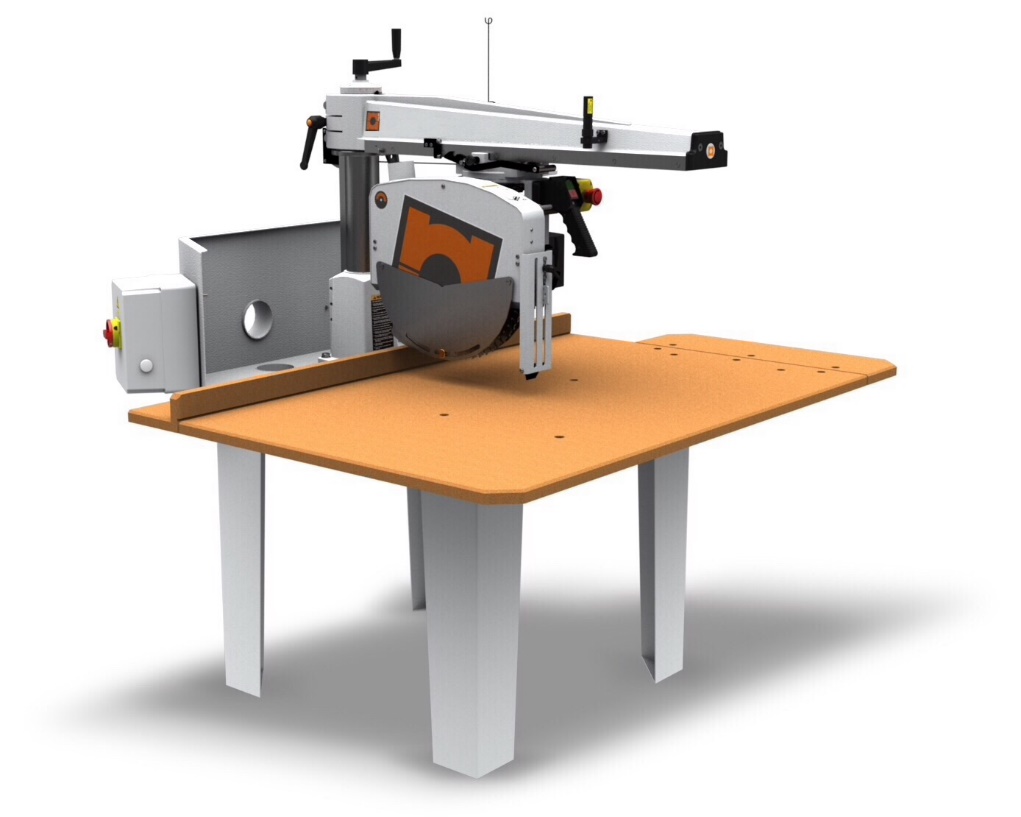 https://www.castechsawblades.com/
https://www.tehplastgroup.com/
Δισκοπρίονο radial
Όρθια τεμαχιστική
Κατηγορίες δισκοπρίονων
Κύριας πρίσης
Επανάπρισης
Επιπλοποιείων 
(κυρίως ξυλοπλακών)
Πριστηρίων, Ξύλινων κατασκευών
(κυρίως μασίφ ξύλου)
Επιτραπέζια 
Γωνιάστρες
Τεμαχιστικές ξυλοπλακών (οριζόντιες, όρθιες)
Παλινδρομικά
Παρυφωτές (απλοί, διπλοί)
Πολύδισκοι
Σοκοροκόφτες
Δυνατότητες πρίσης ξύλου με δισκοπρίονο
Πρίση ξύλου κατά μήκος των ινών του ξύλου με σκοπό τη μείωση του πλάτους
Ξεφάρδισμα
Καμπύλη πρίση ξύλου 
Ξεγύρισμα
Πρίση ξύλου κατά μήκος των ινών του ξύλου με σκοπό τη μείωση του πάχους
Ξεχόνδρισμα
Πρίση ξύλου κάθετα προς τις ίνες του ξύλου με σκοπό τη μείωση του μήκους
Ξεμάκρισμα - σοκόριασμα
Δισκοπρίονα κύριας πρίσης
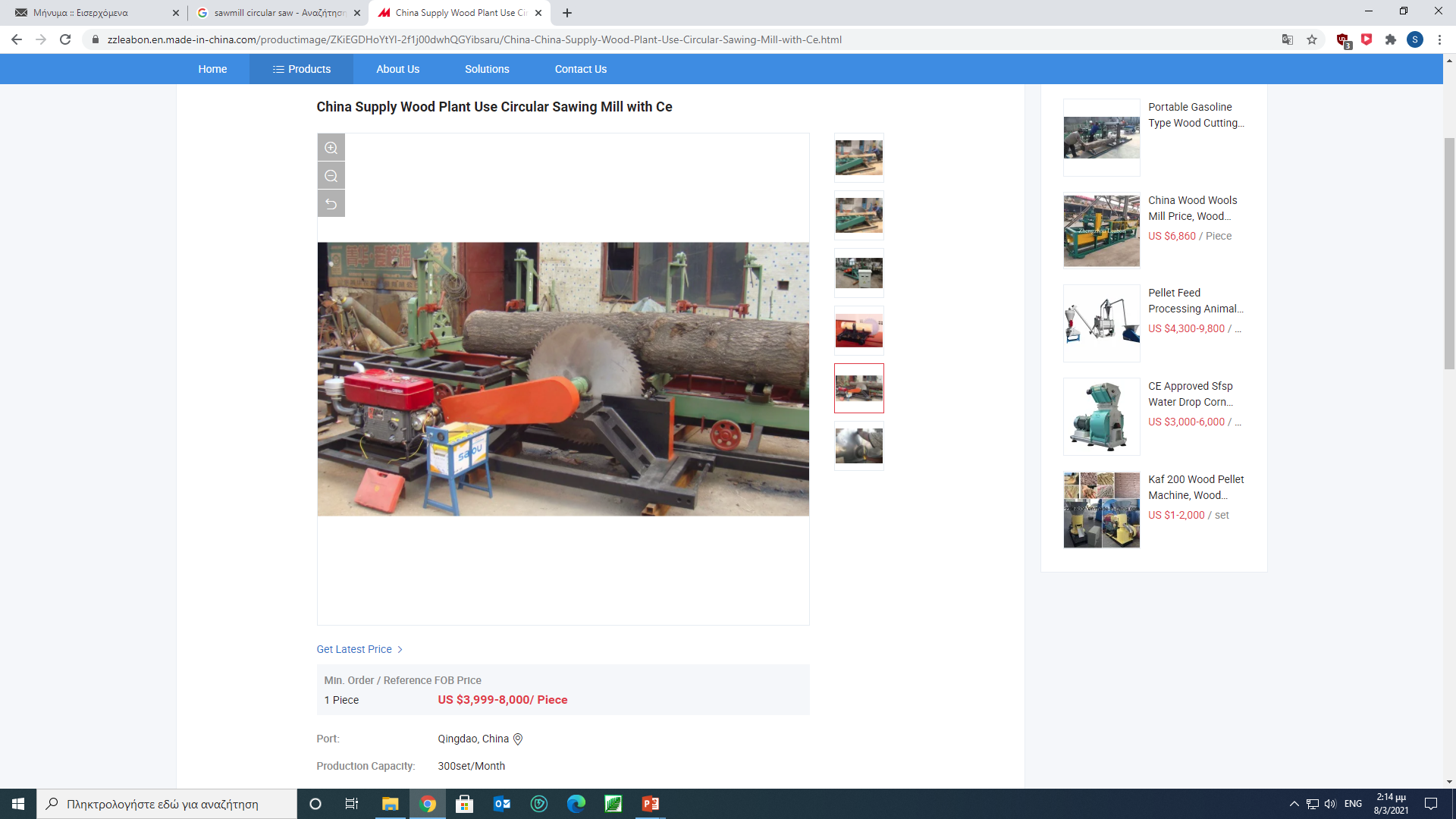 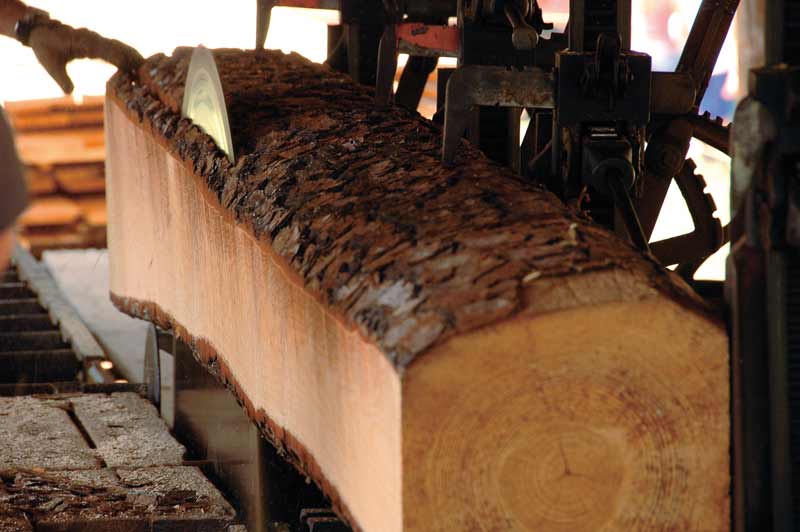 https://zzleabon.en
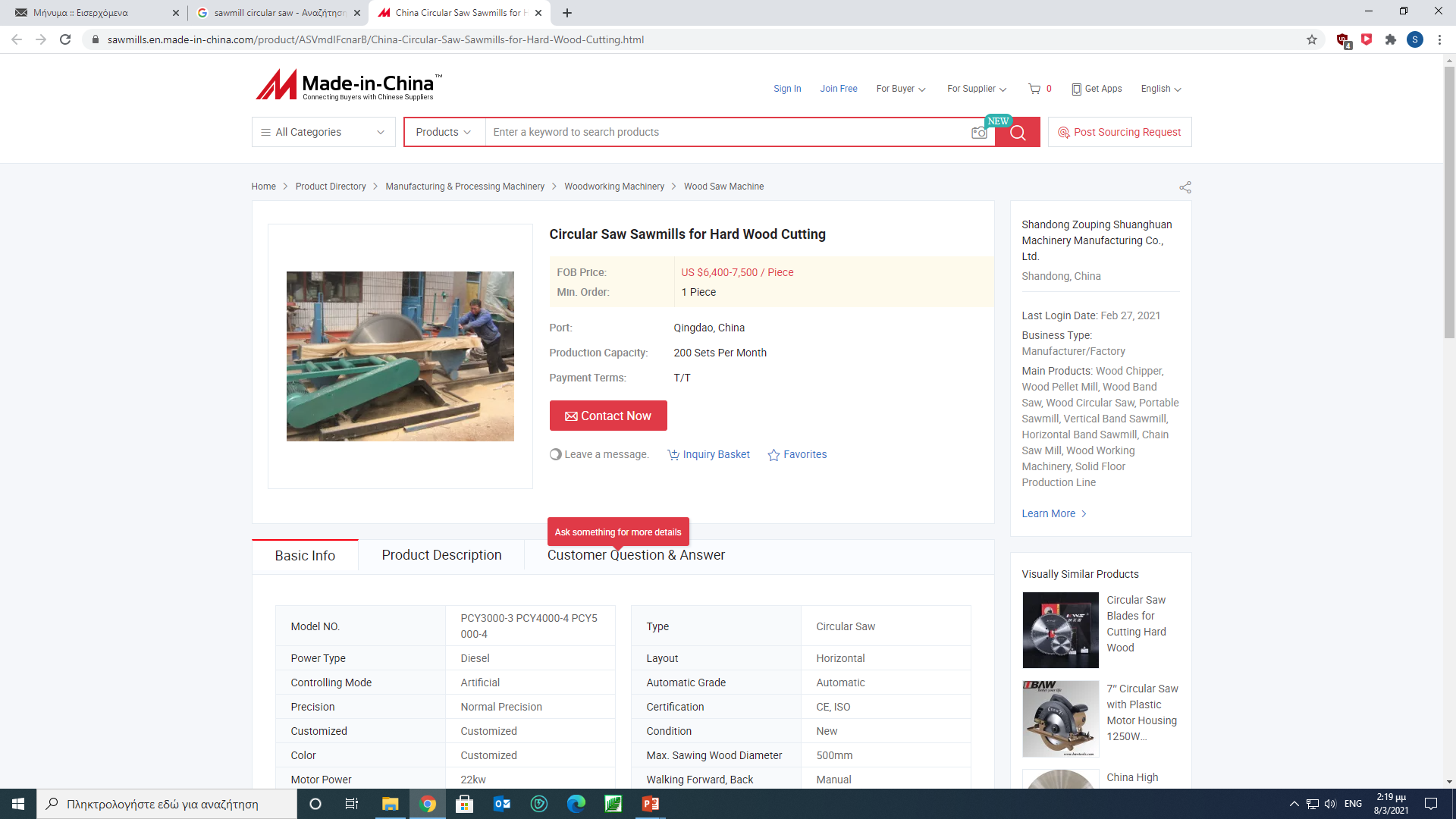 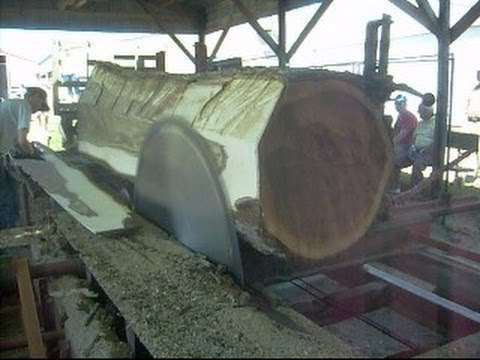 https://sawmills.en
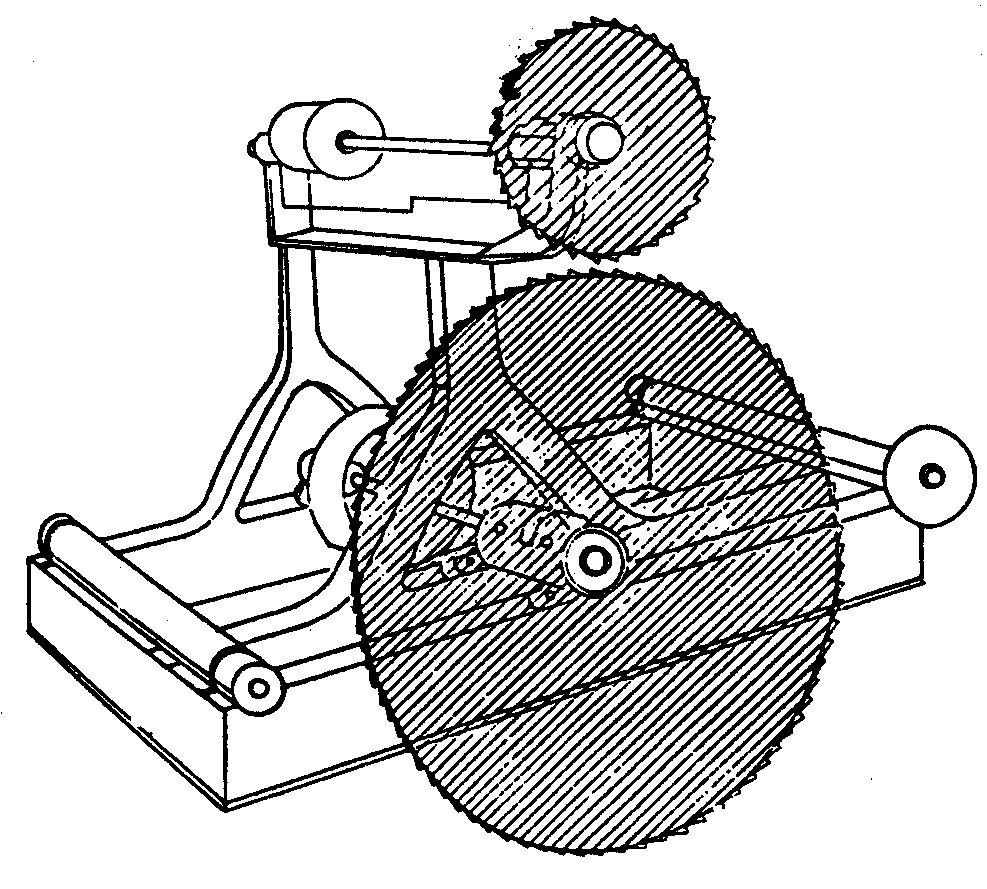 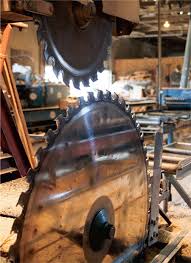 Διπλό δισκοπρίονο για κύρια πρίση κορμών
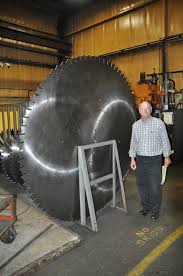 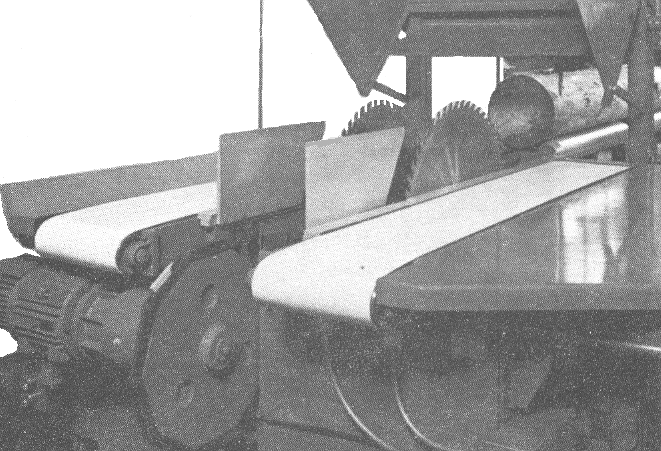 Διπλό δισκοπρίονο για πρίση κορμών μικρής διαμέτρου
Α
Β
Α
Β
Σχηματική παράσταση διπλού δισκοπρίονου (παρυφωτή) κατά μήκος των ινών του ξύλου.
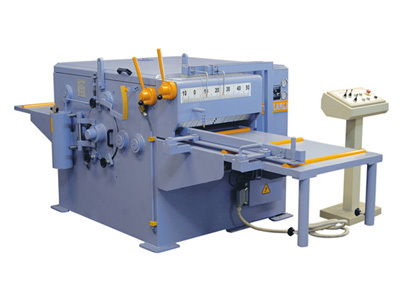 Άνω δίσκοι κοπής
Κάτω δίσκοι κοπής
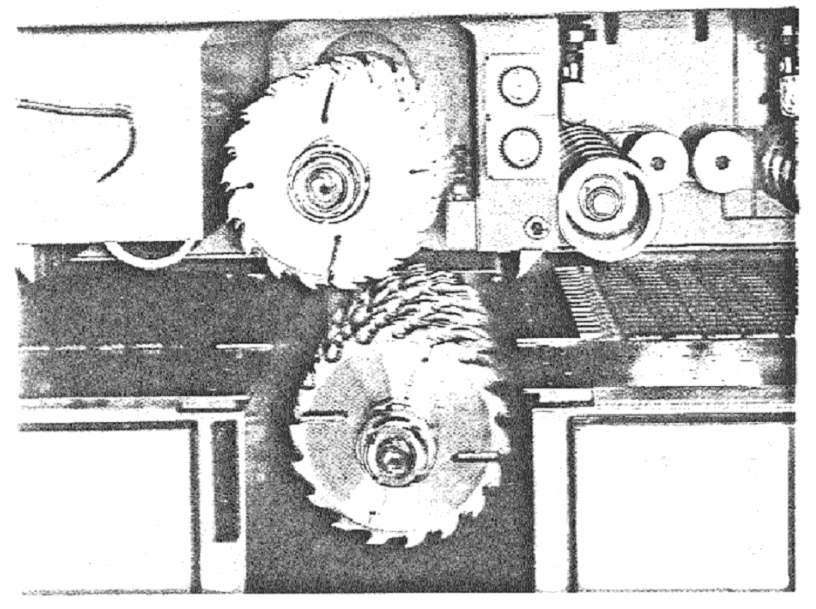 Πολύδισκος επανάπρισης και παρύφωσης με σύστημα δισκοπριόνων σε παράλληλους οριζόντιους άξονες, ο ένας πάνω από τον άλλο.
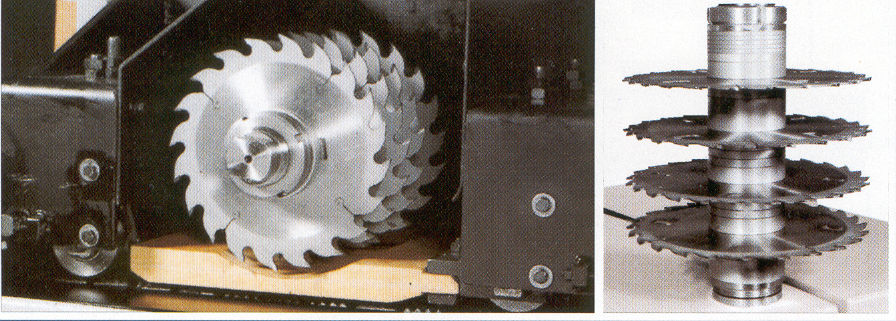 Πολύδισκος επανάπρισης και παρύφωσης με σύστημα δισκοπριόνων σε έναν άξονα.
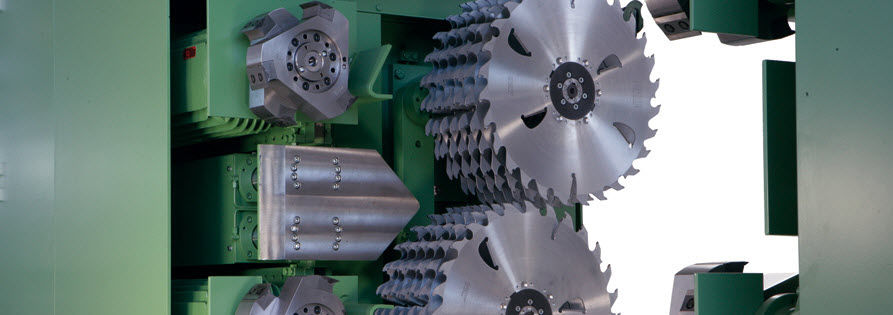 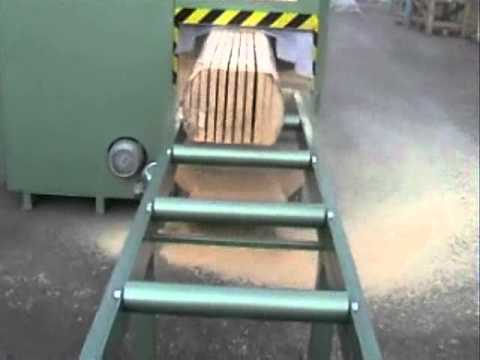 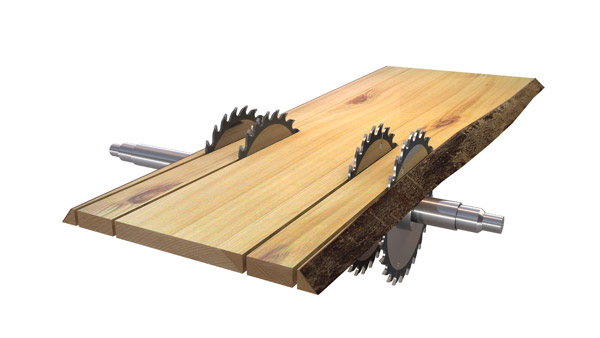 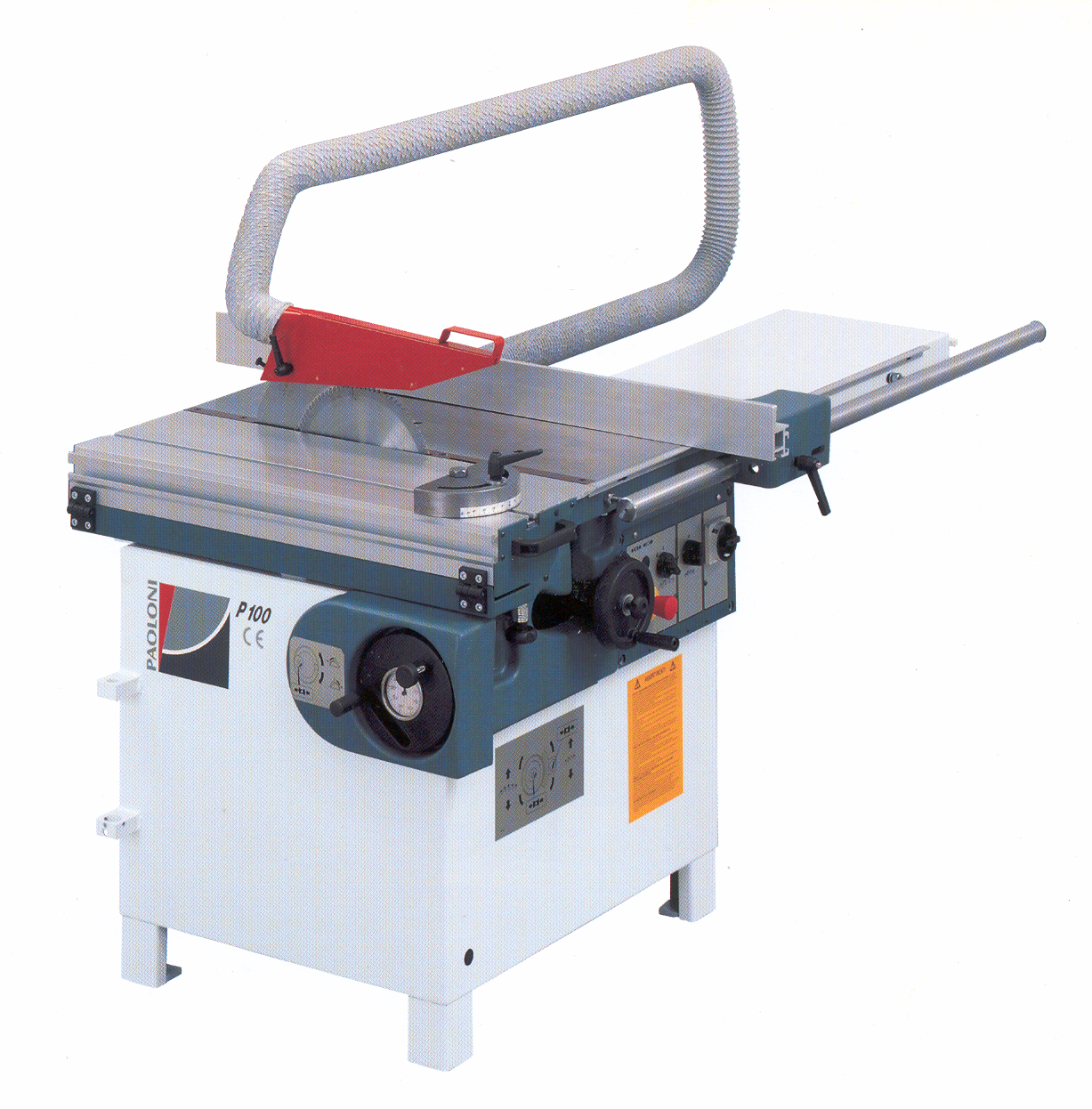 Επιτραπέζιο δισκοπρίονο.
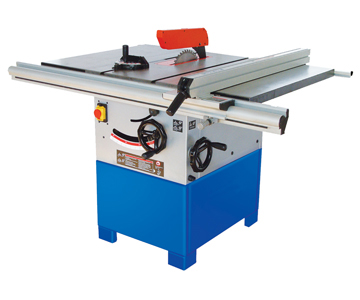 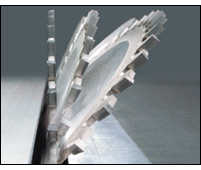 Εφαρμογή κλίσης σε δίσκο κοπής.
Α
Β
Παράλληλος οδηγός
Δίσκος κοπής
Αποστάσεις του δίσκου κοπής από τον οδηγό τροφοδοσίας.
Ι
ΙΙ
ΙΙΙ
Τοποθέτηση του παράλληλου οδηγού σε σχέση με τον δίσκο κοπής.
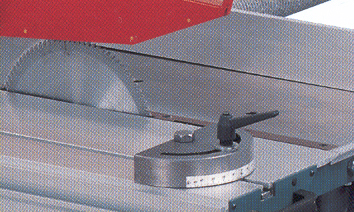 Εγκάρσιος οδηγός στο επιτραπέζιο δισκοπρίονο.
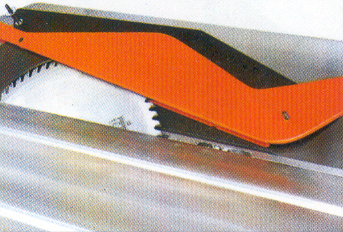 Κεκλιμένος δίσκος κοπής (διακρίνεται ο κεκλιμένος οδηγός διαχωρισμού καθώς και ο προφυλακτήρας).
Απόσταση μεταξύ οδηγού και ακρότατου σημείου πρίσης
Απόσταση μεταξύ οδηγού και επιφάνειας δίσκου
Πλάτος εγκοπής (πρίσης)
Οδηγός
Σχηματική παράσταση (κάτοψη) του πάχους του οδηγού διαχωρισμού σε σχέση με το πλάτος πρίσης και το πάχος του σώματος του δίσκου.
max 25 mm
min 225 mm
max 12 mm
Αποστάσεις του οδηγού διαχωρισμού από τον δίσκο κοπής.
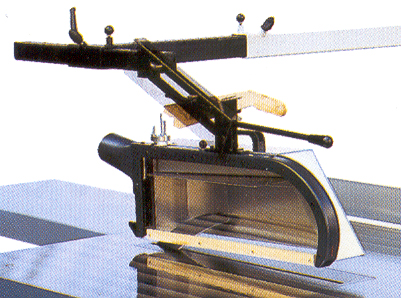 Διάφανος προφυλακτήρας τοποθετημένος σε βραχίονα.
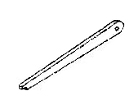 Προωθητήρας.
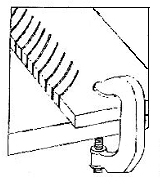 Κατάλληλα διαμορφωμένη σανίδα ως παράλληλος οδηγός.
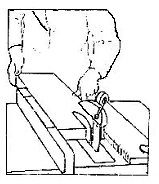 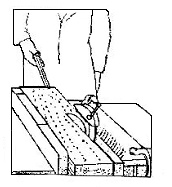 Πρίση κατά μήκος των ινών του ξύλου.
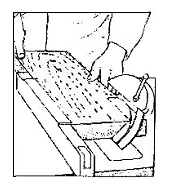 Κεκλιμένη πρίση κατά μήκος των ινών του ξύλου.
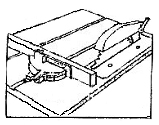 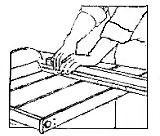 Εγκάρσια πρίση.
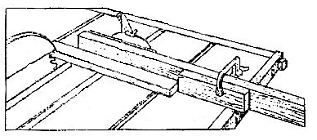 Παραγωγή πριστών του ίδιου μήκους.
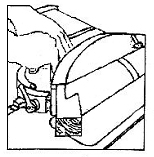 Δημιουργία κεκλιμένων τομών.
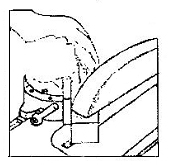 Δημιουργία κεκλιμένων τομών.
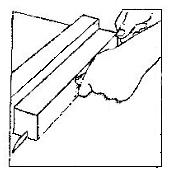 Δημιουργία γνικισιάς.
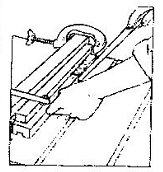 Τοποθέτηση μικρού ξυλοτεμαχίου για αύξηση της σταθερότητας κατεργασίας.
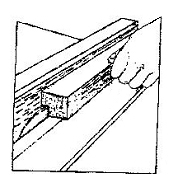 Δημιουργία πατούρας
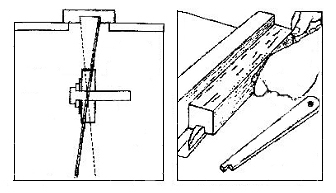 Δημιουργία πατούρας με τη βοήθεια δίσκου γκινίσκου.
Α
Β
Τοποθέτηση στρεβλωμένων ξυλοτεμαχίων.
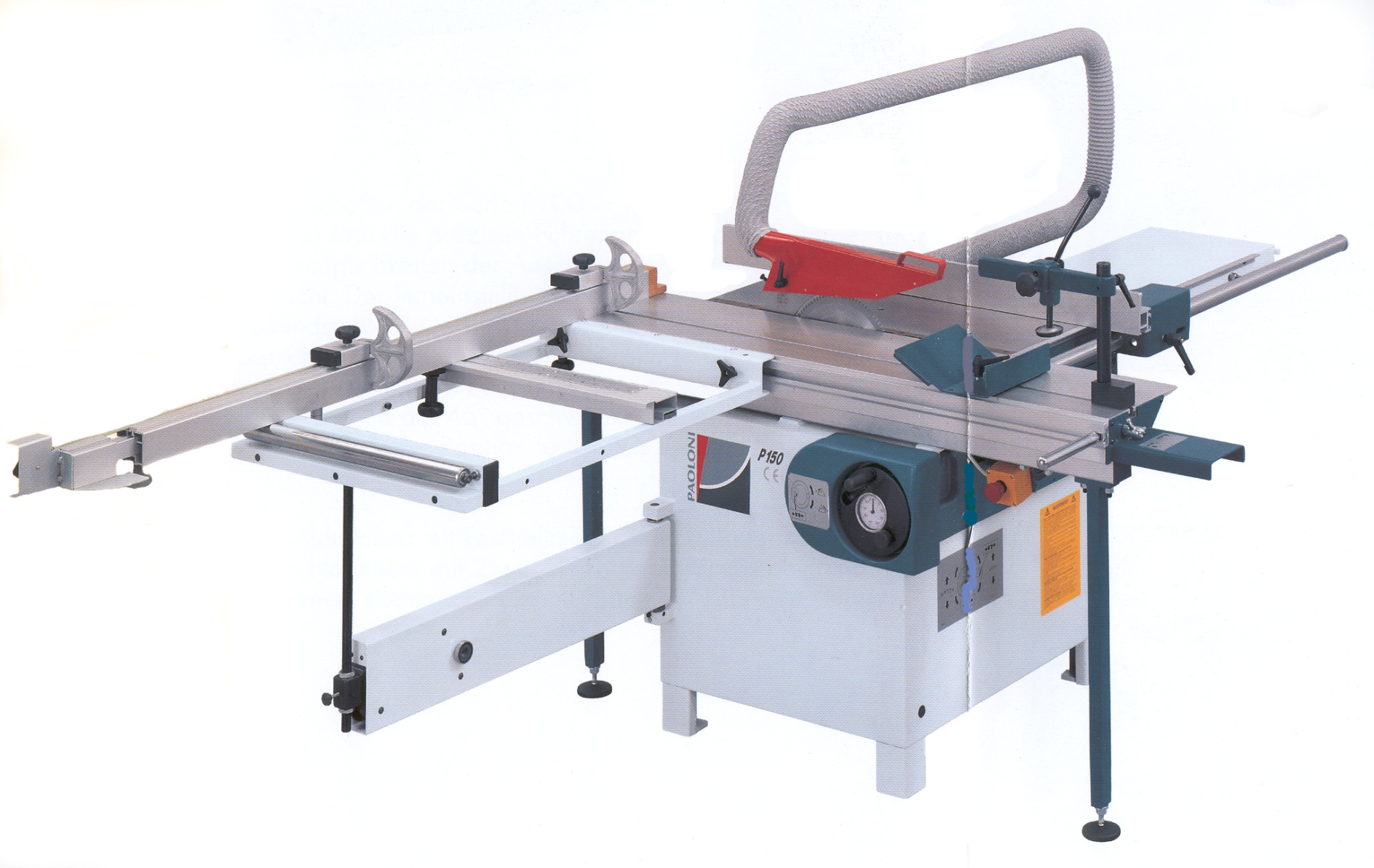 Δισκοπρίονο τεμαχισμού ξυλοπλακών.
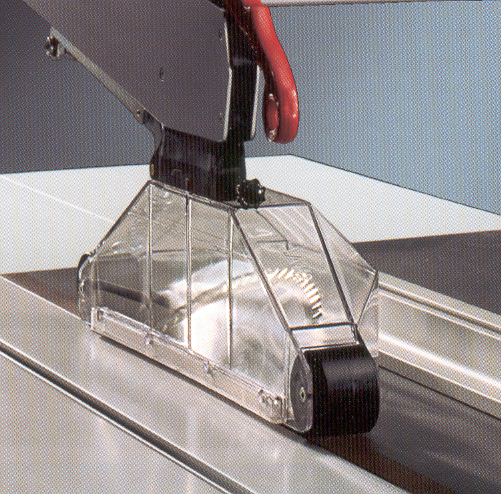 Προφυλακτήρας με πιεστικά ράουλα.
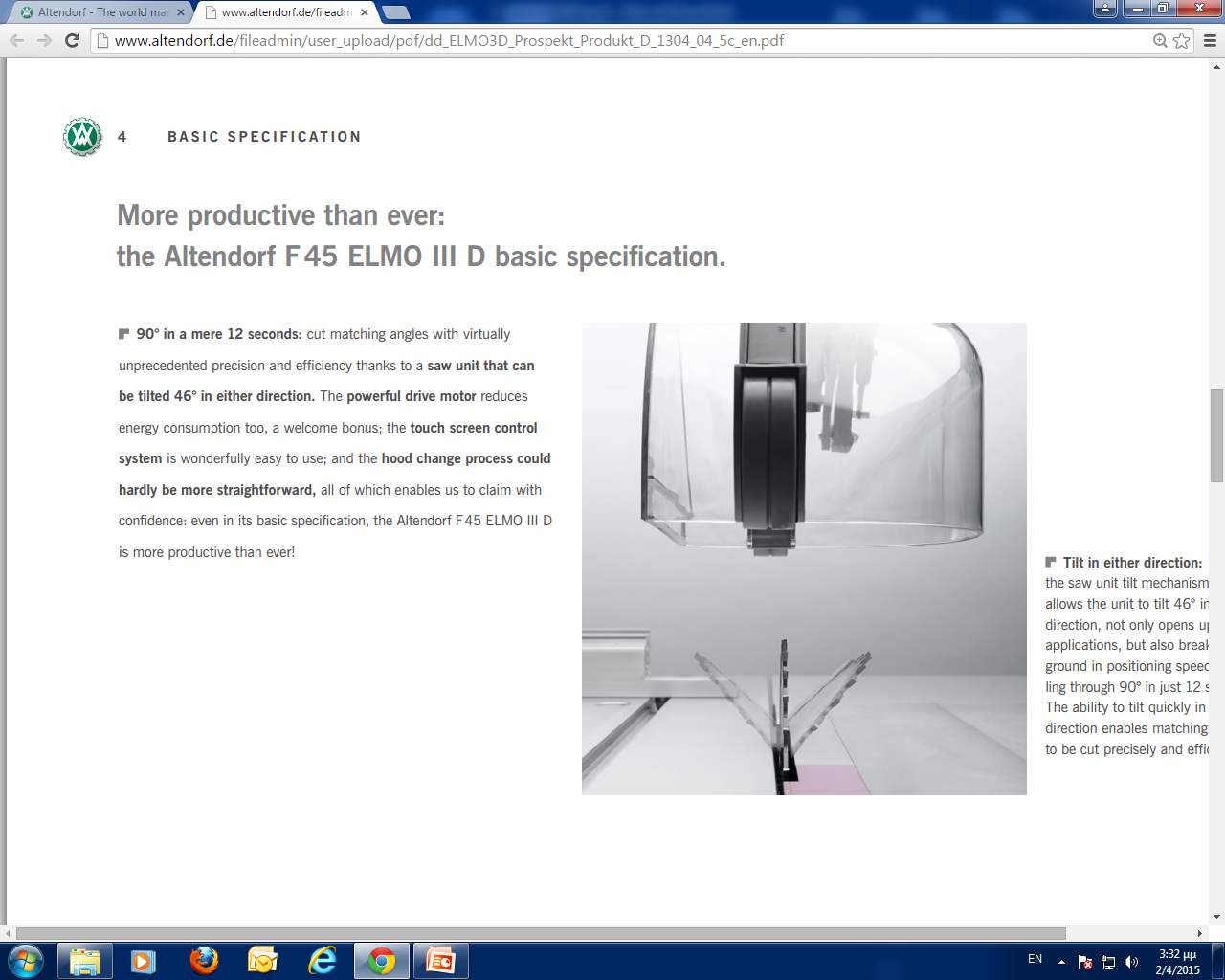 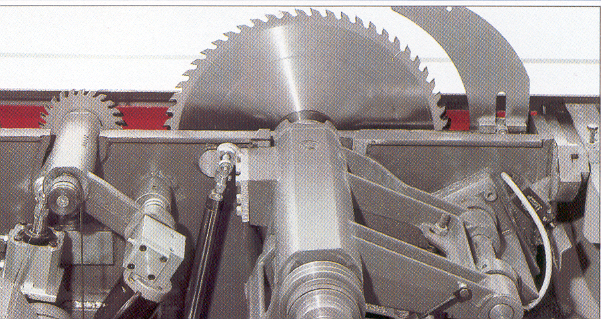 Δισκοπρίονας τεμαχισμού ξυλοπλακών με επιπλέον δίσκο πρόκοψης.
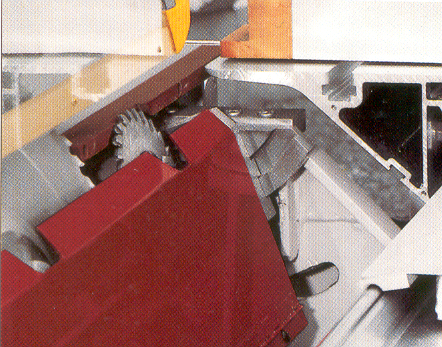 Κεκλιμένοι δίσκοι κύριας κοπής και πρόκοψης.
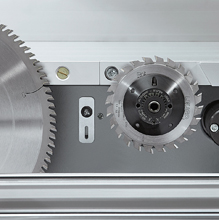 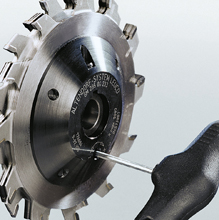 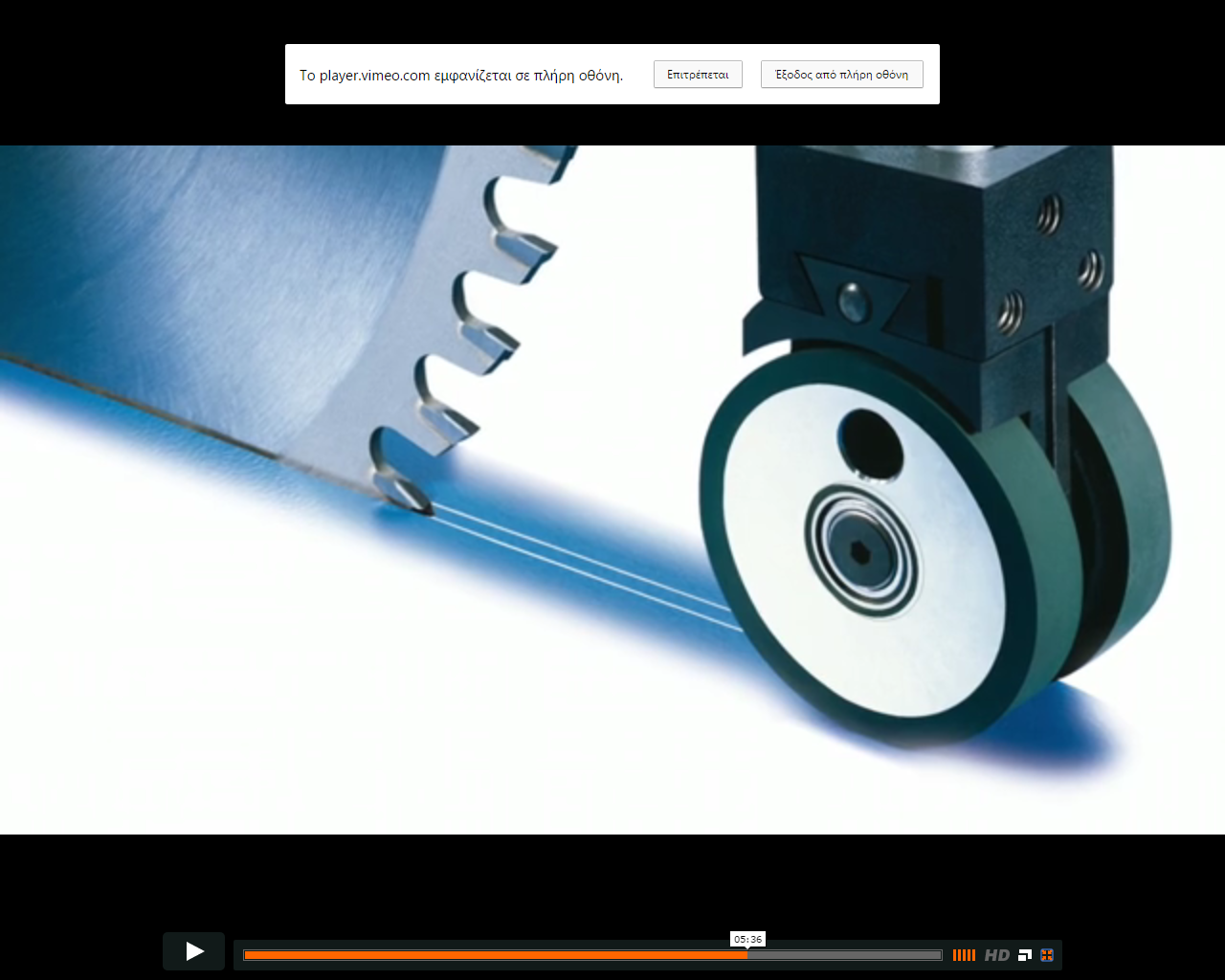 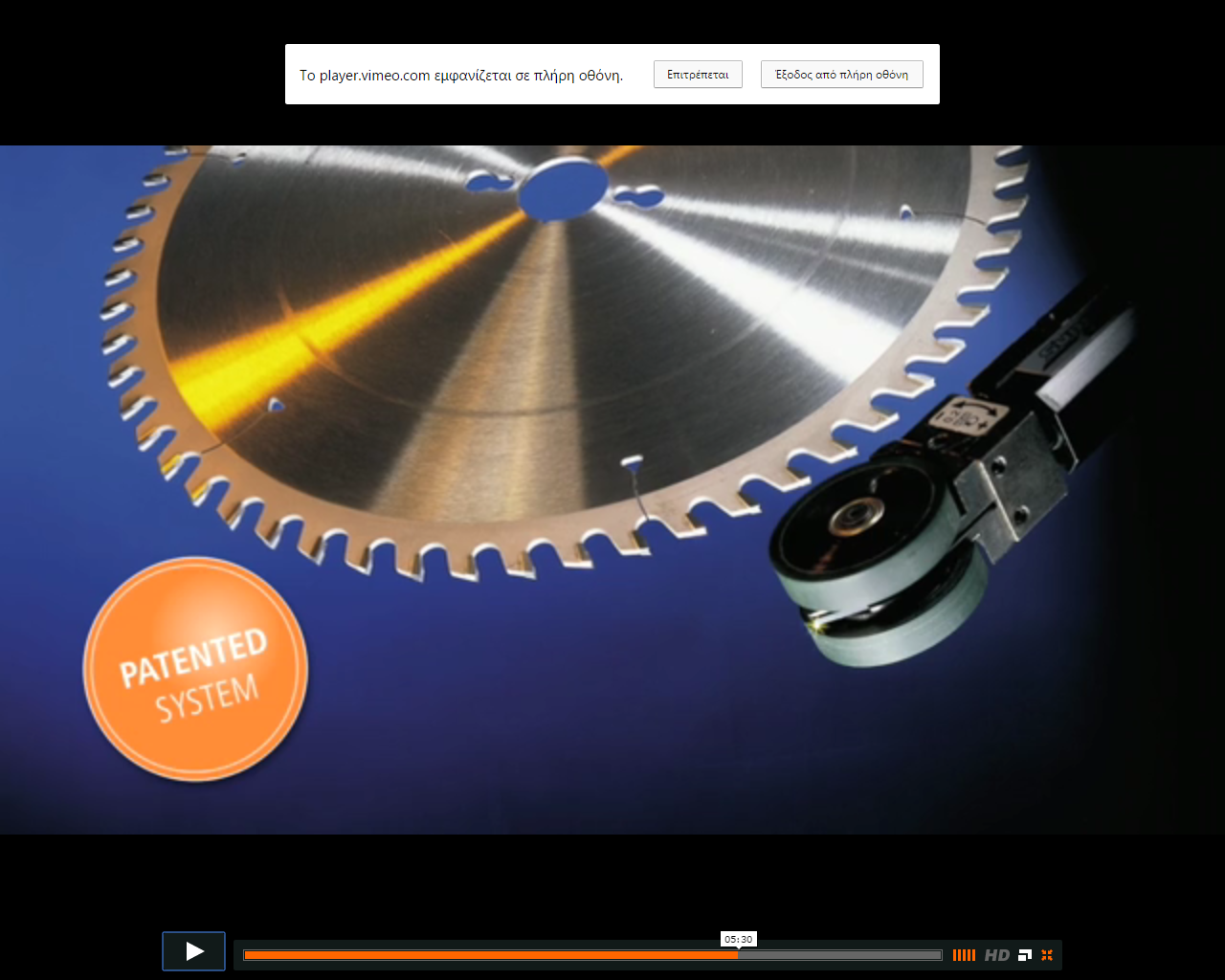 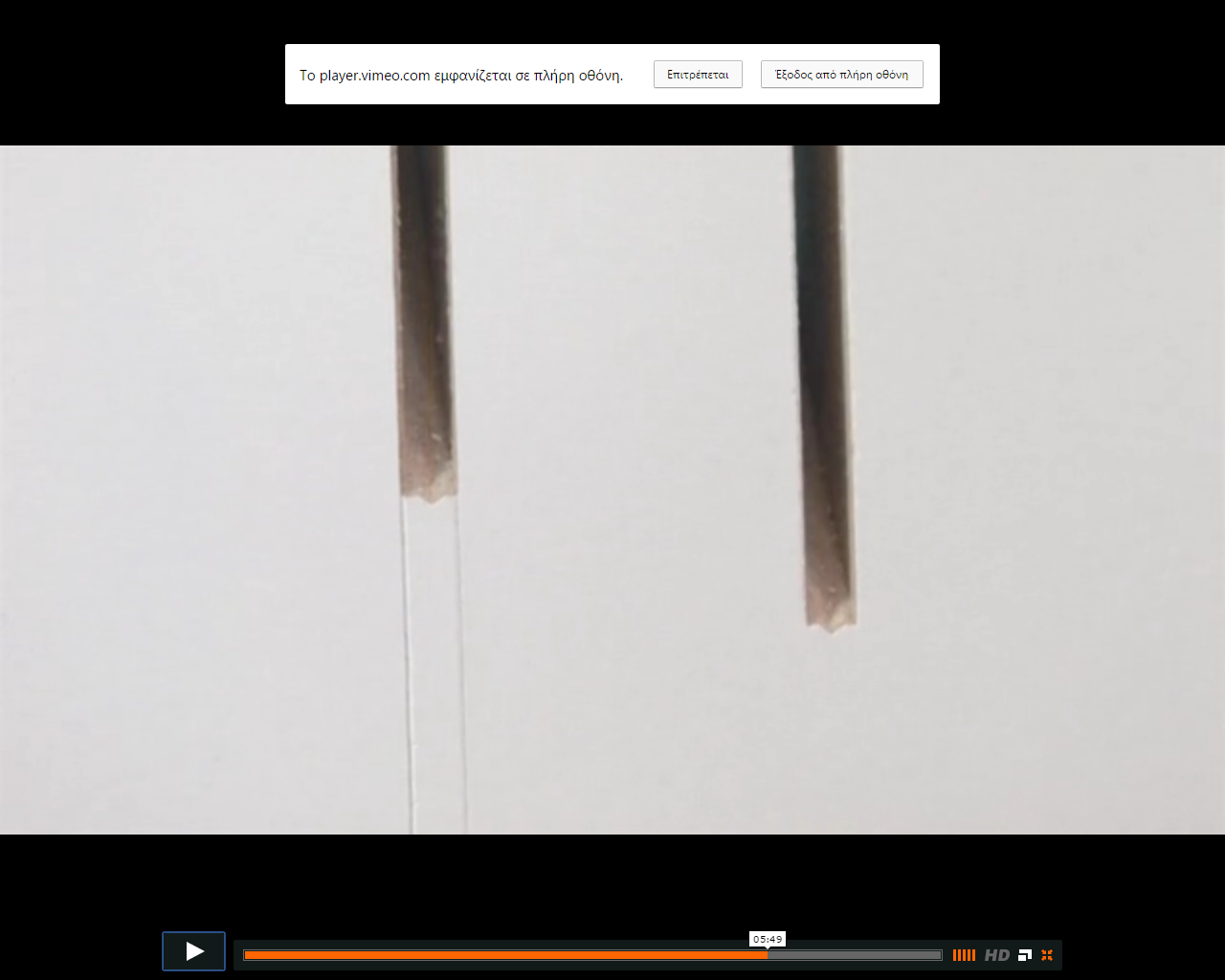 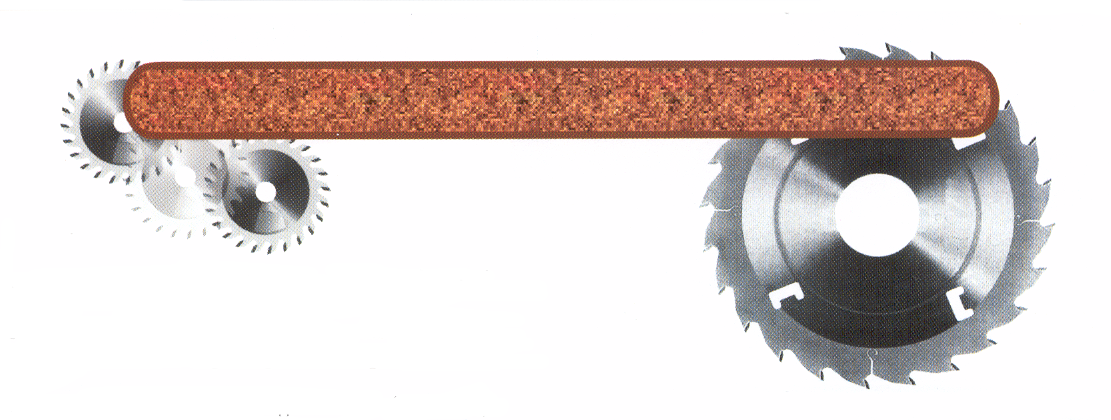 Μετακίνηση του δίσκου πρόκοψης κατά τη διάρκεια της κοπής ξυλοπλακών post-forming.
Α
Β
Γ
Δ
Στάδια τεμαχισμού ξυλοπλακών με τα δισκοπρίονο τεμαχισμού.
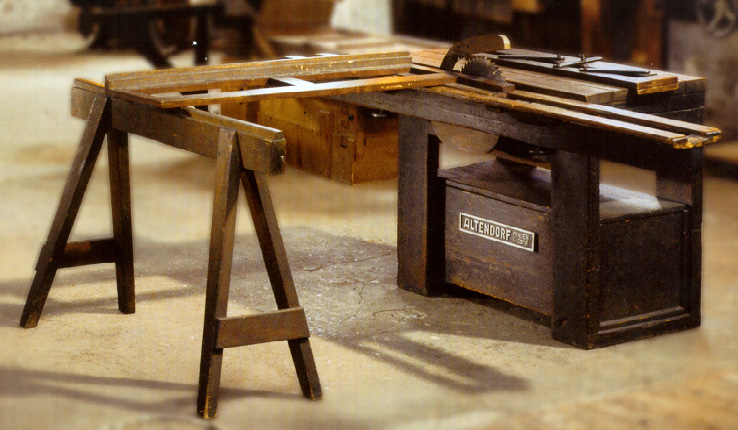 Δισκοπρίονο τεμαχισμού ξυλοπλακών που βρίσκεται στο μουσείο ξυλουργικής της Βρέμης.
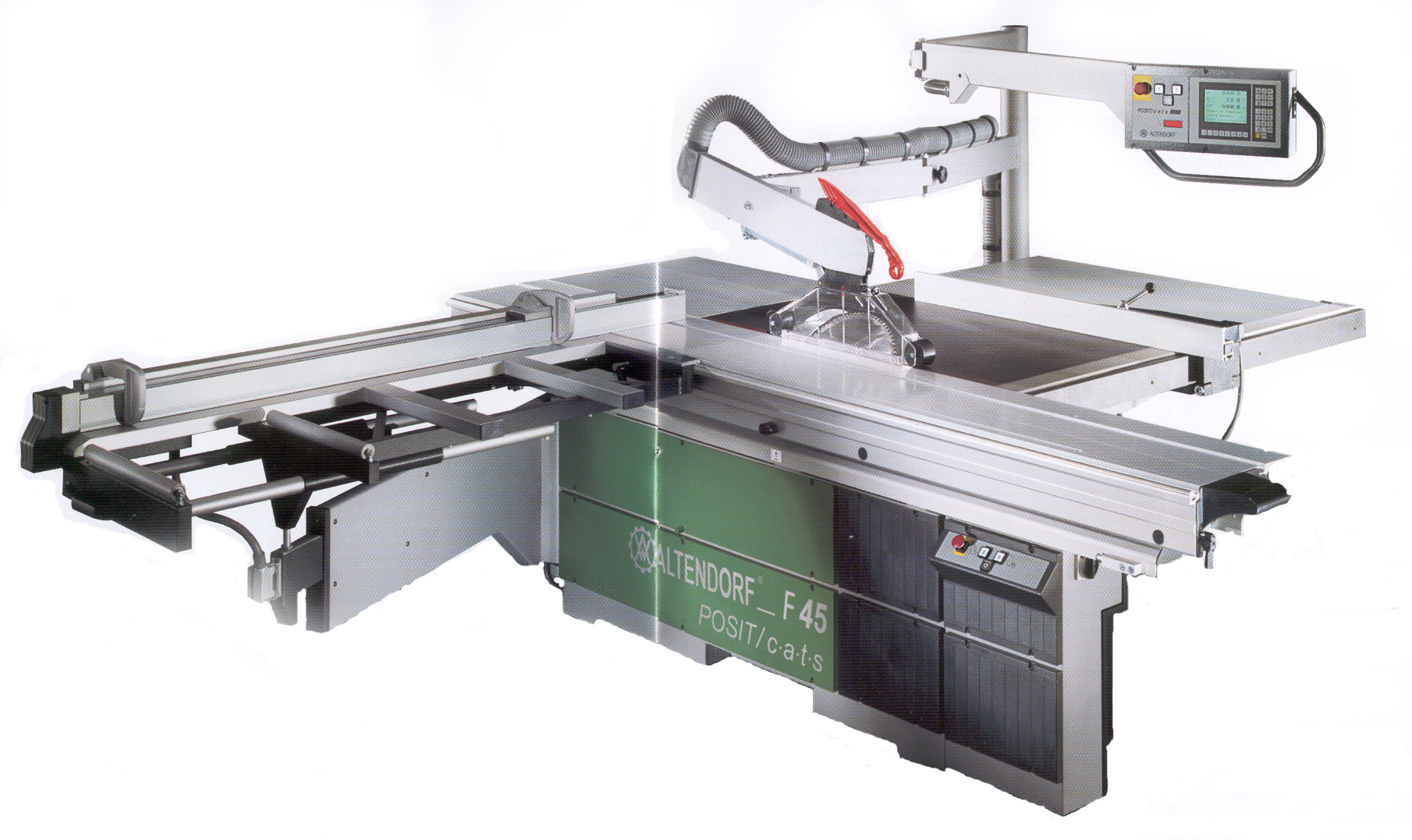 Δισκοπρίονο τεμαχισμού ξυλοπλακών με τεχνολογία CNC.
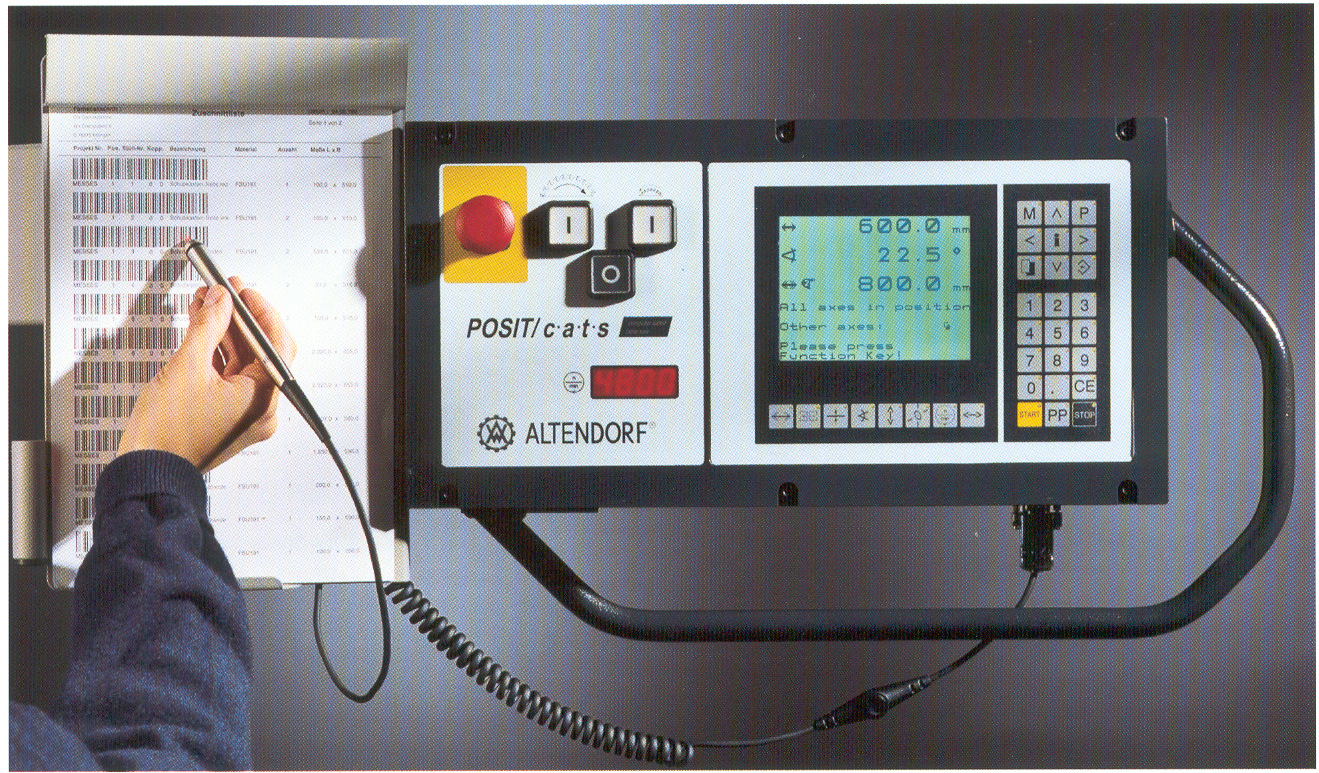 Ρυθμίσεις των διαστάσεων κοπής με σύστημα bar-code.
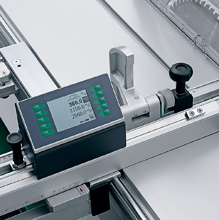 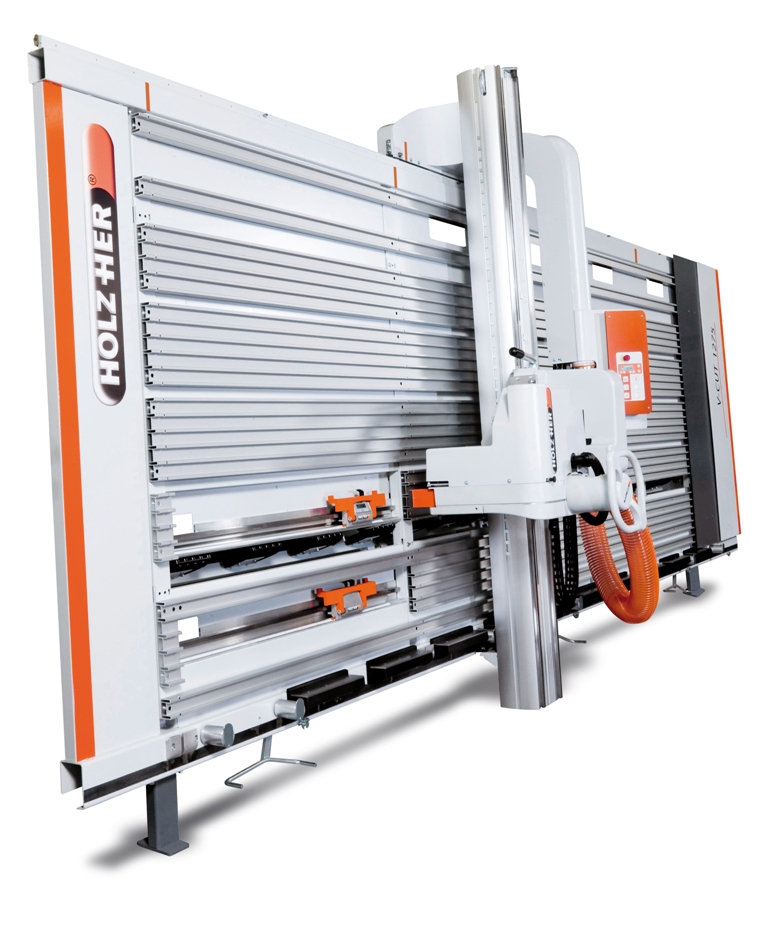 Κατακόρυφη γωνιάστρα
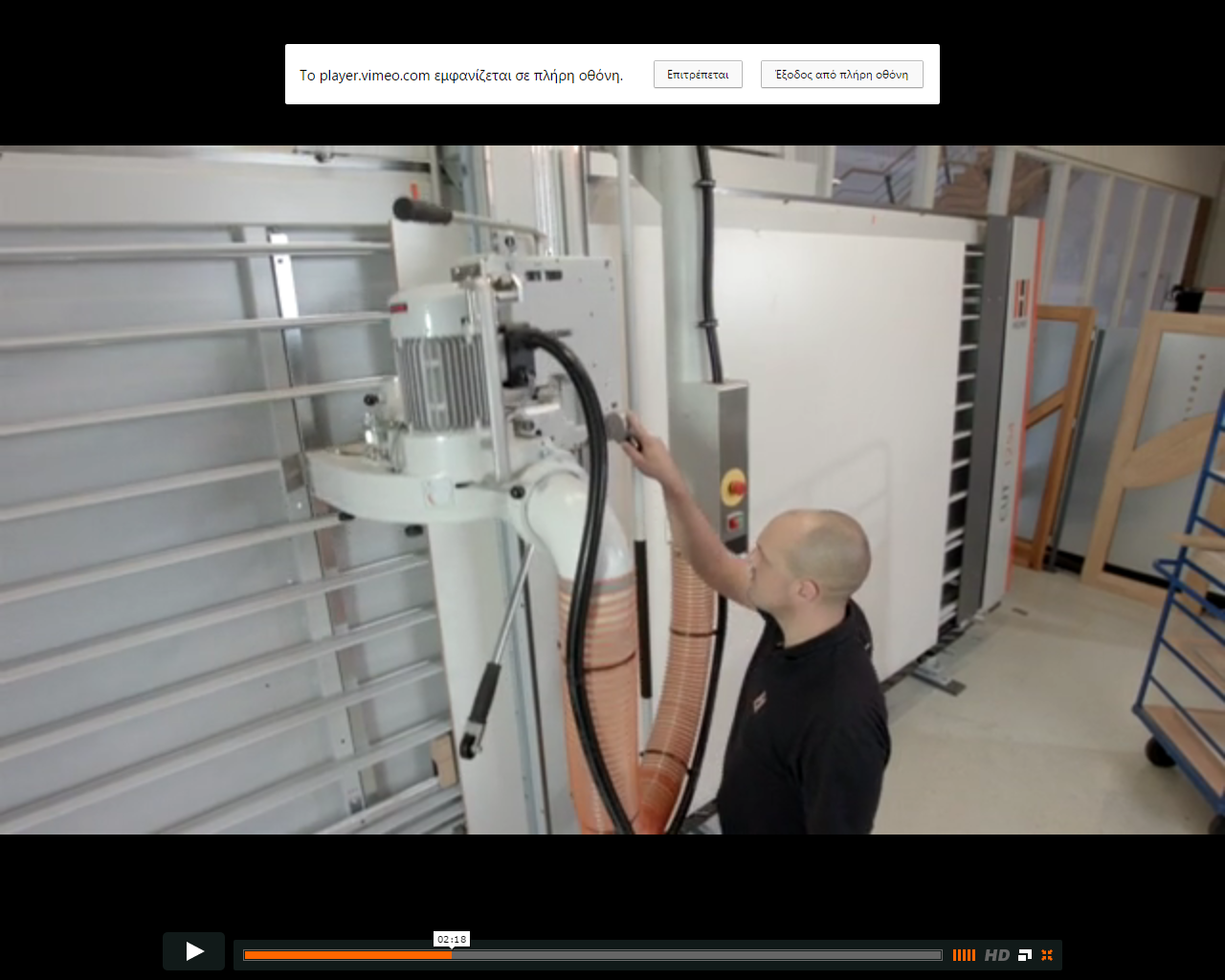 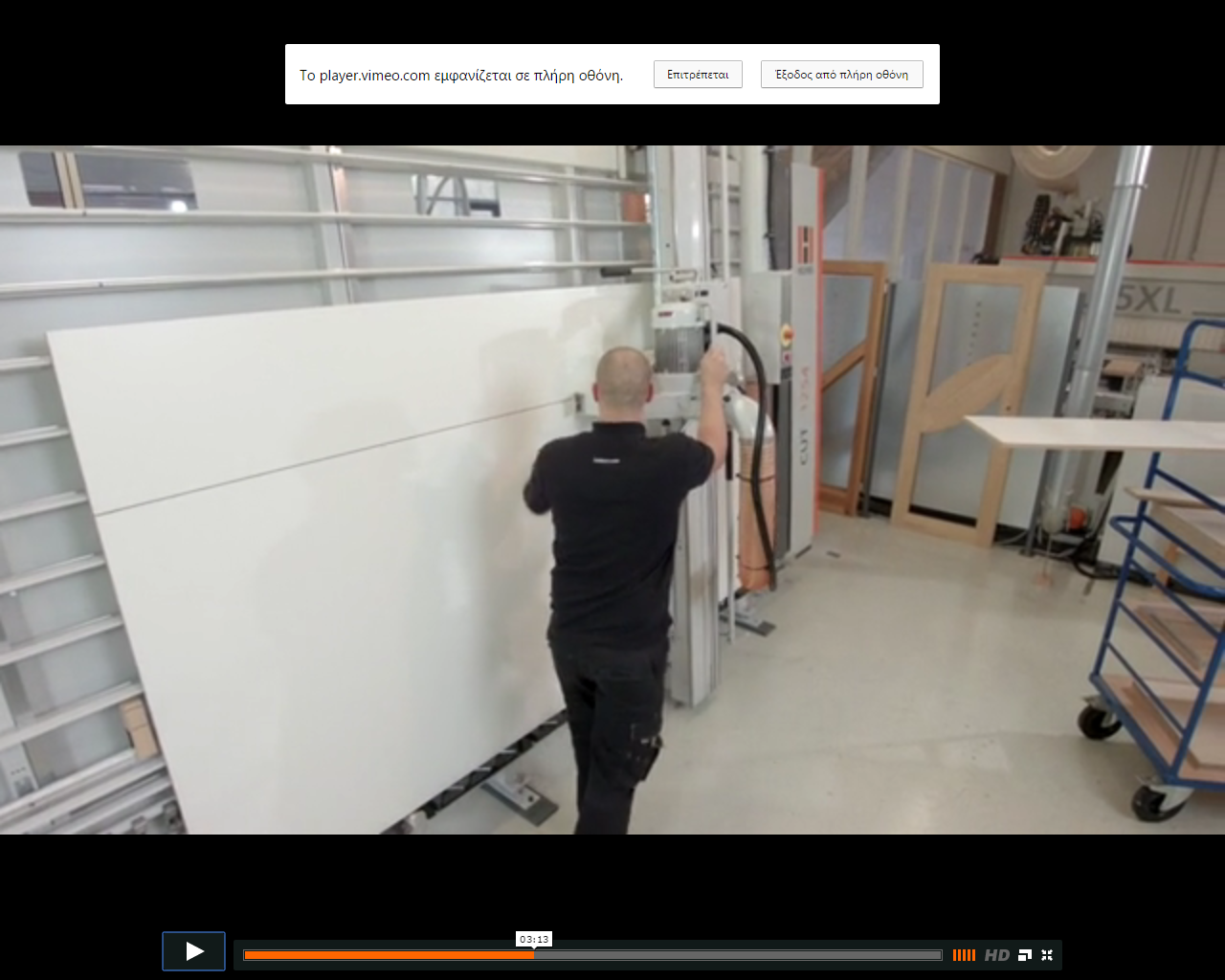 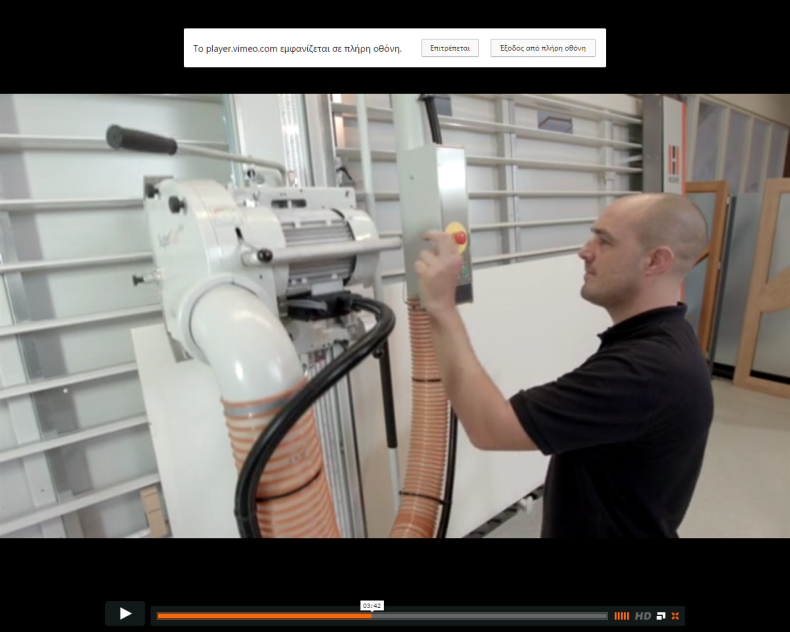 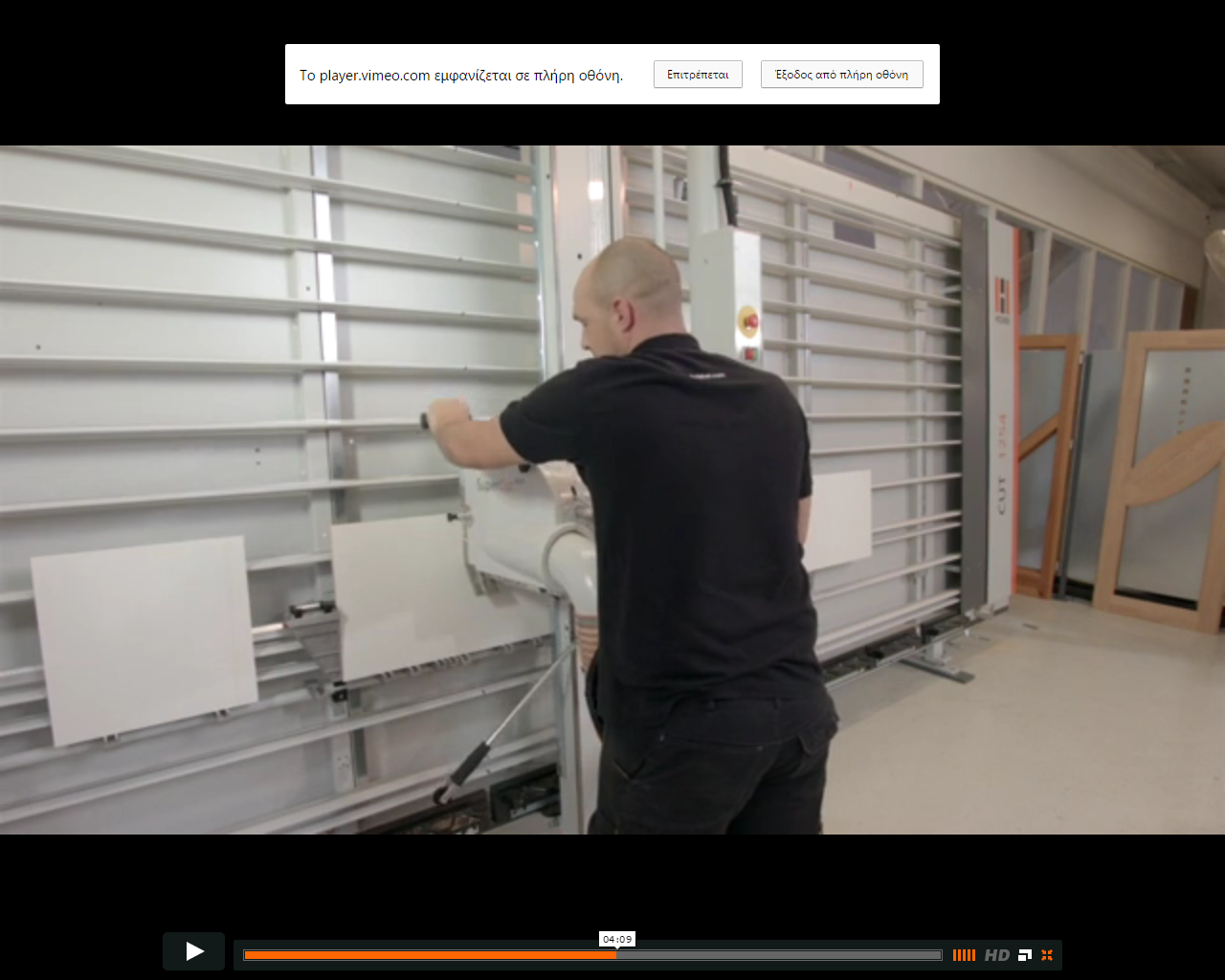 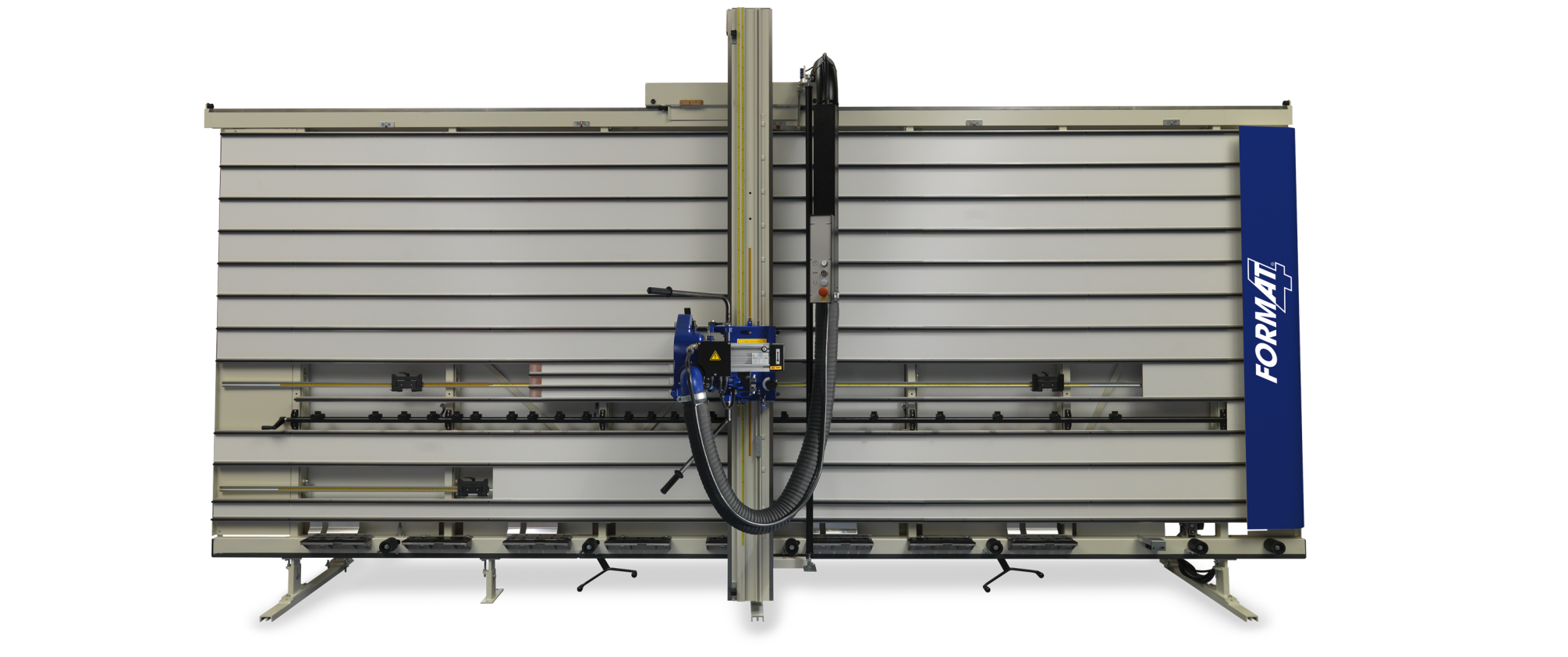 Παλινδρομικό δισκοπρίονο (τύπου ράντιαλ).
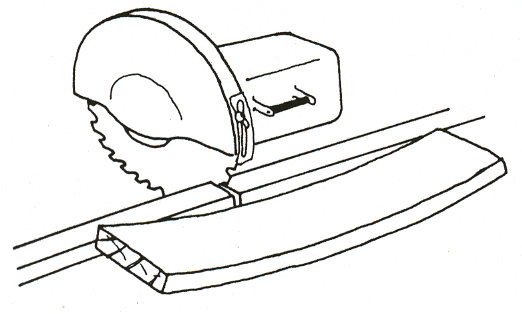 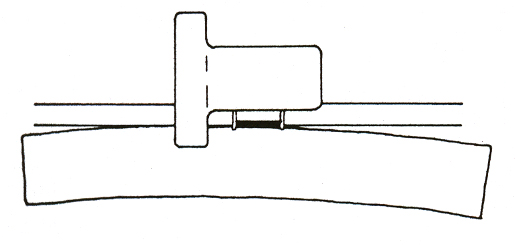 Τρόπος τοποθέτησης στρεβλωμένων ξυλοτεμαχίων για κατεργασία με παλινδρομικό δισκοπρίονο.
Α
Β
Έκκαμψη (Α) και διαπλάτυνση (Β) σε δίσκους κοπής.
Η
Ε
Γ
Ζ
Β
Α
Δ
Πρόοψη
Πλάγια όψη
Κάτοψη
Γωνίες σε ένα δισκοπρίονο. Α: πρόπτωσης (τομής), Β: ακμής, Γ: ράχης (συμπληρωματική), Δ: επιφανείας, Ε: κορυφής, Ζ: πλευρικού διάκενου, Η: ακτινικού διάκενου.
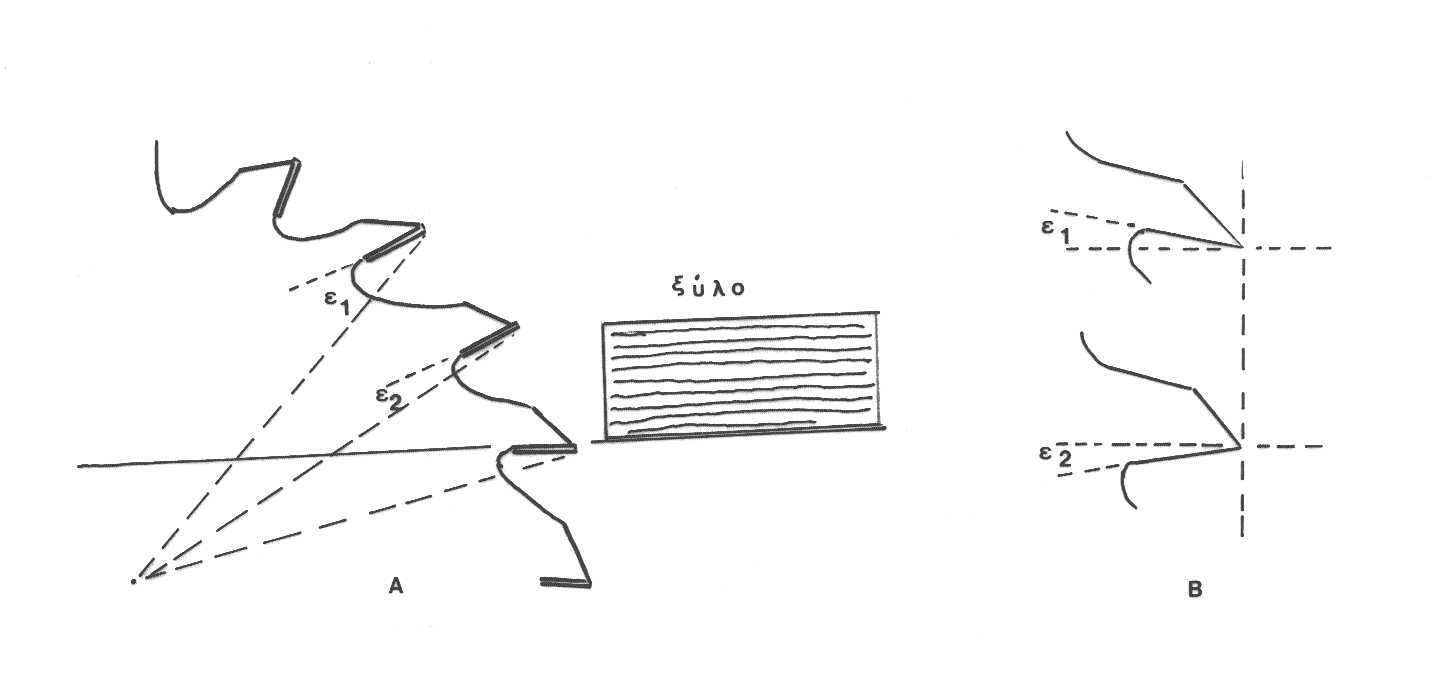 Για κοπή καλής ποιότητας θα πρέπει η πρόσθια πλευρά του δοντιού να είναι παράλληλη προς την κάτω επιφάνεια του ξύλου που κόβεται. Β. Η γωνία προσπτώσεως είναι θετική στην κατά μήκος κοπή και αρνητική στην εγκάρσια κοπή.
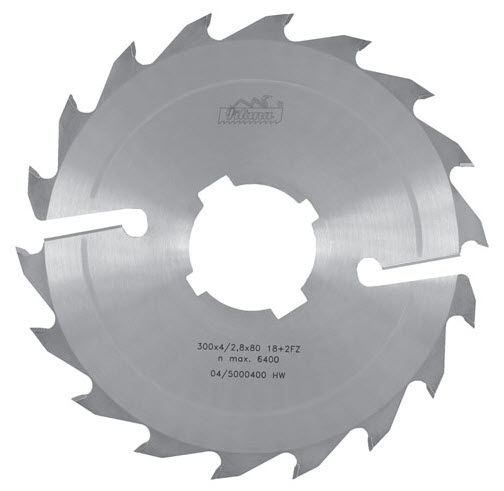 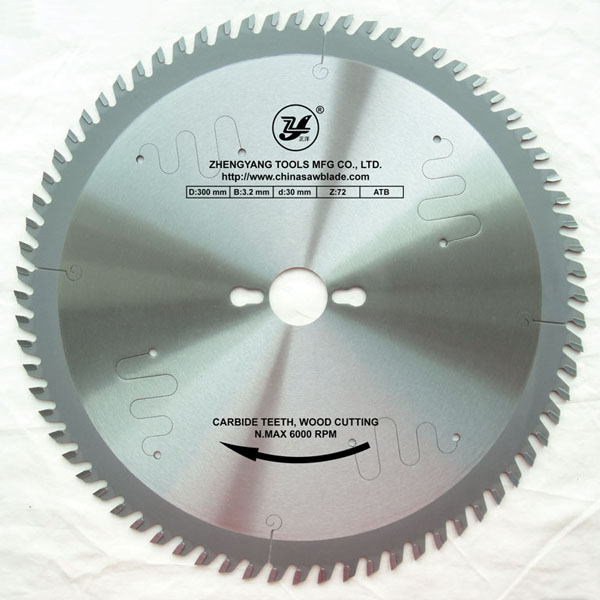 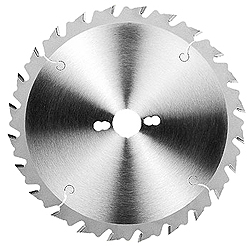 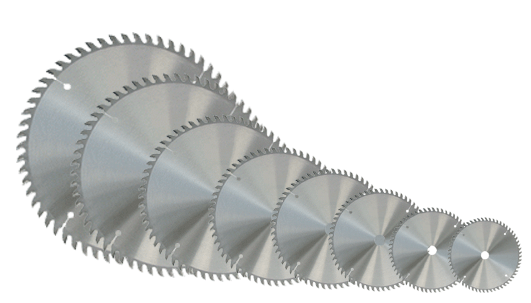 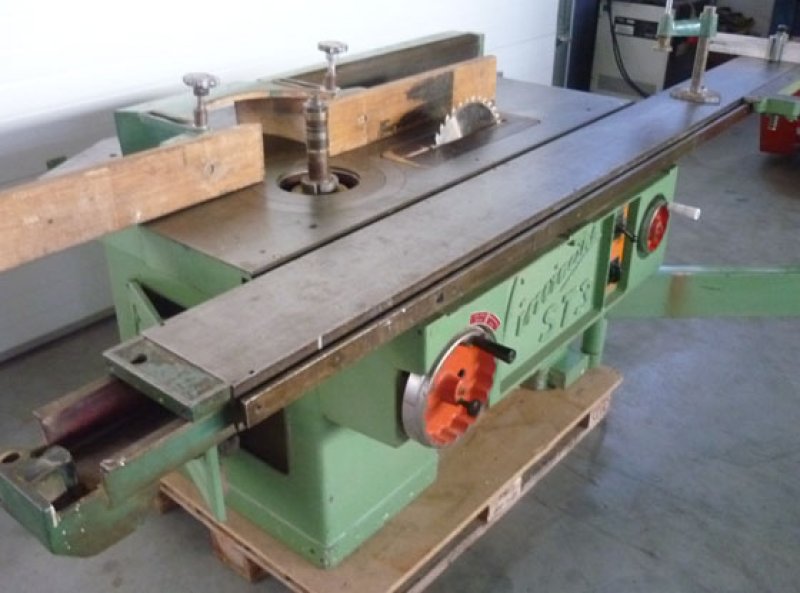 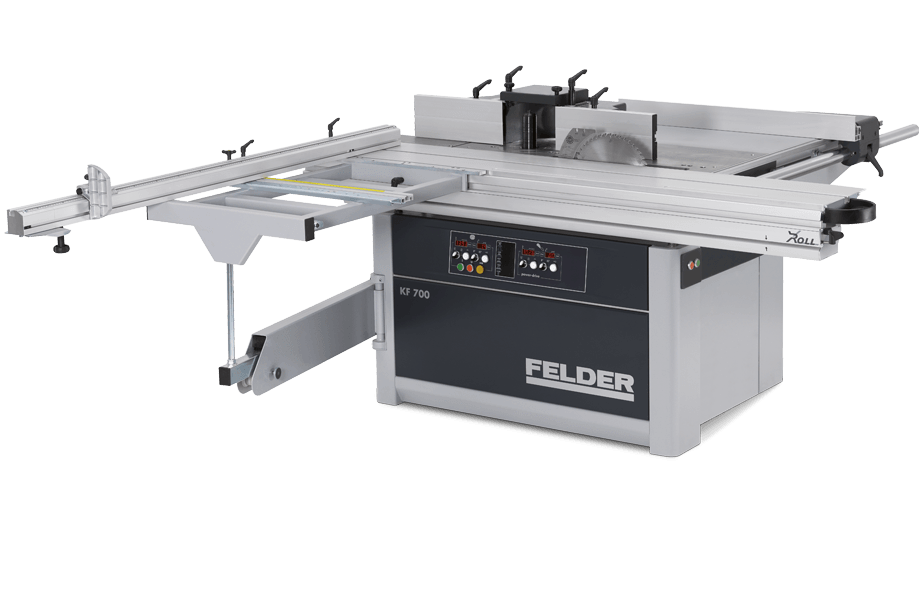